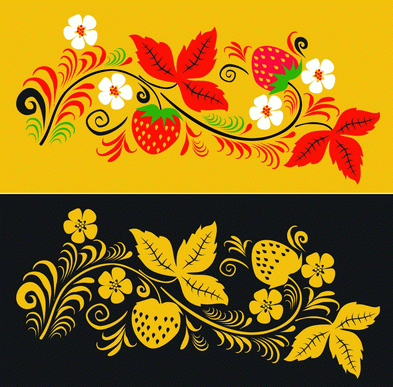 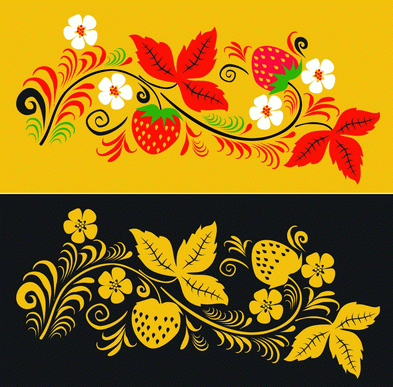 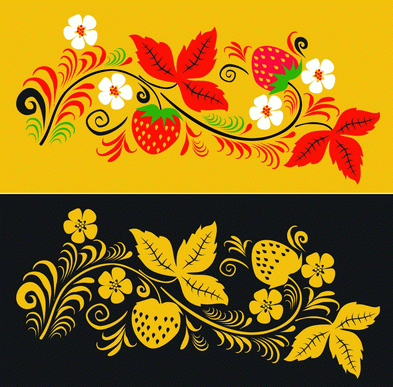 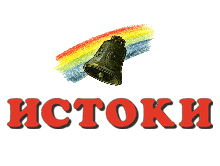 Мероприятие Семейный круг
«У самовара»
 в рамках познавательно-творческого проекта 
«Живая нить времен и поколений»

Возраст детей: от 5  до 6 лет

                                                                   ФИО, должность авторов:
                                                               Васильева Анна Ивановна, воспитатель 
                                                        Дурасова Алла Александровна, воспитатель
                                                   Григор Любовь Ивановна, социальный педагог
 
 
                                                   МАДОУ «ДС №2 «Рябинка»
                                                             Мегион  - 2020
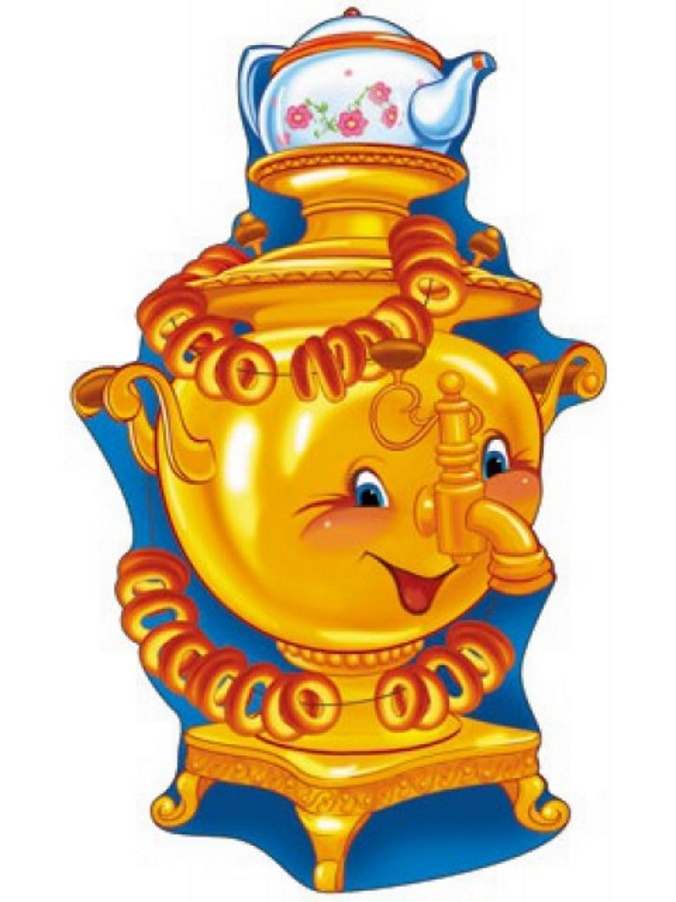 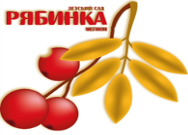 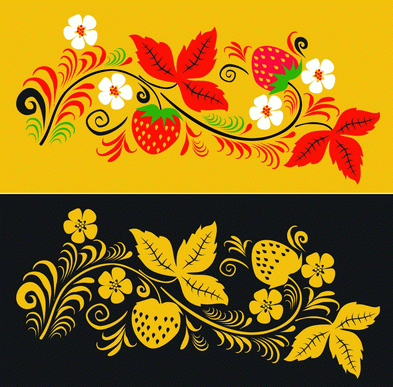 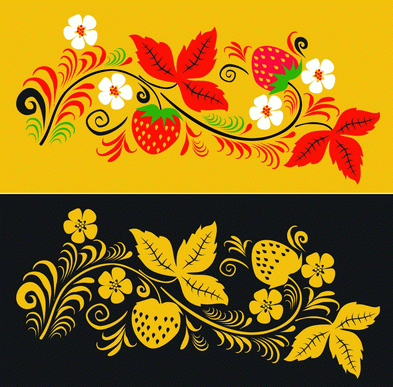 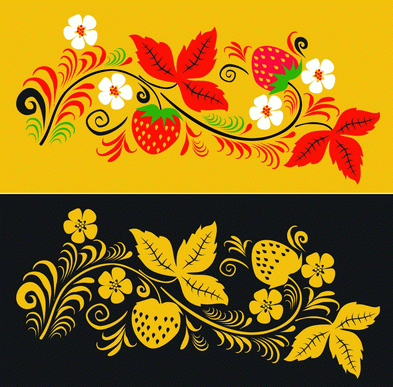 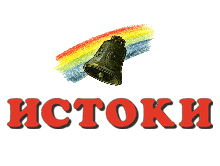 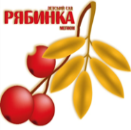 Цель: взаимодействие с родителями по программе 
«Социокультурные истоки», как важнейшее условие духовно-нравственного развития детей старшего дошкольного возраста.
Задачи:
Познакомить с происхождением самовара и традицией русского гостеприимства, почитать  и уважать традиции русского народа.
Развивать творческие способности детей, любознательность через освоение новых интересных фактов.
Воспитывать духовно-нравственные ценности через любовь к народной культуре, интереса к традициям русского народа, к истокам народного творчества.
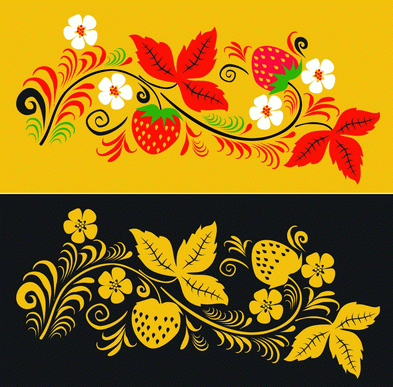 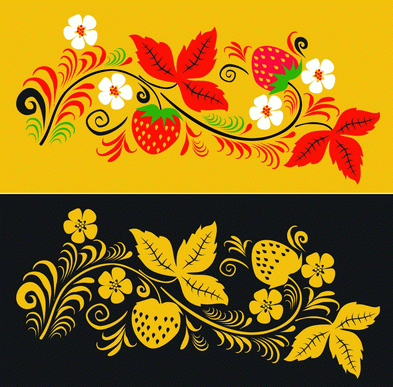 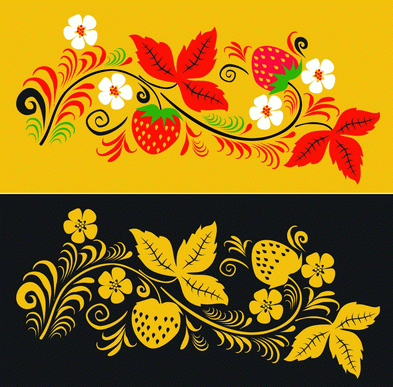 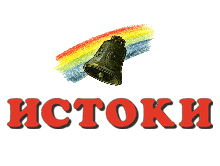 Актуальность
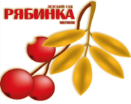 Сотрудничество педагога с родителями 
является залогом успешной воспитательной деятельности, т.к. семья оказывает значительное влияние на развитие личности ребёнка.
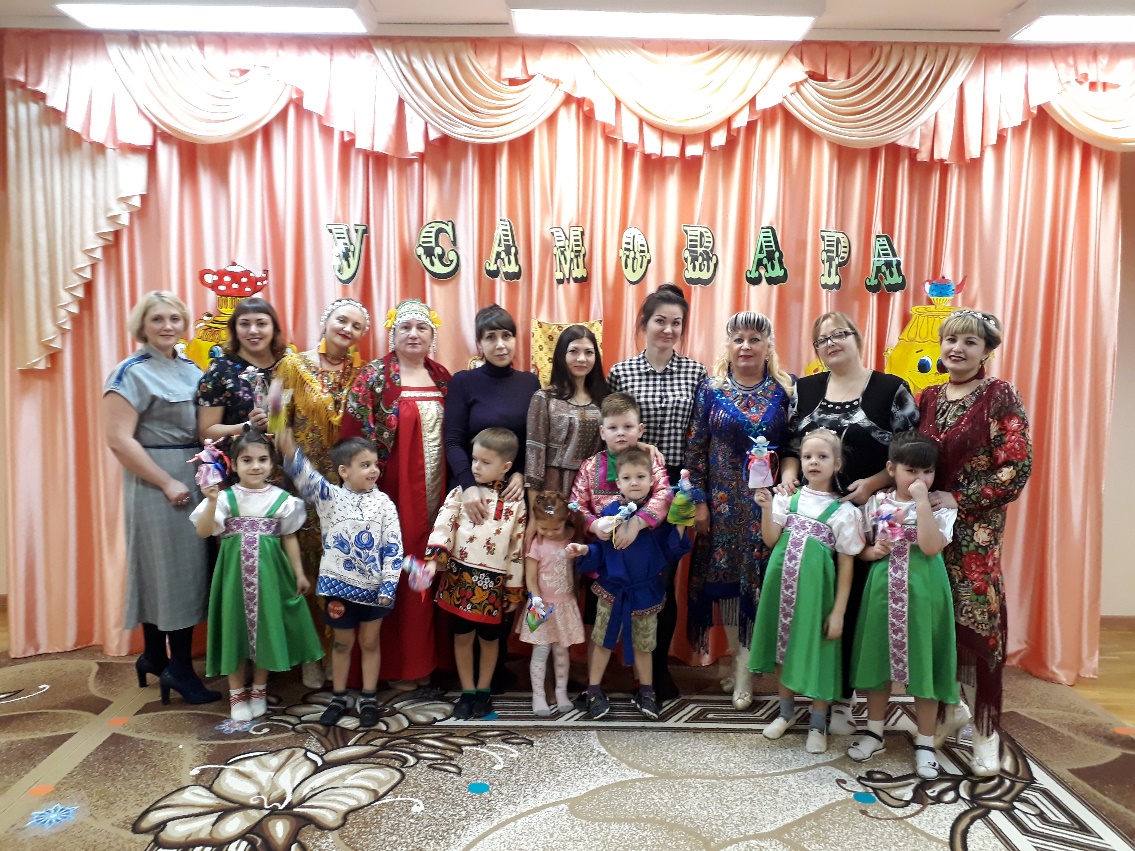 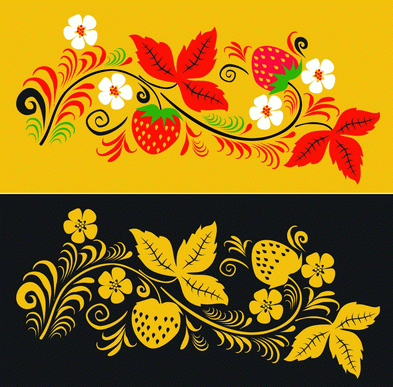 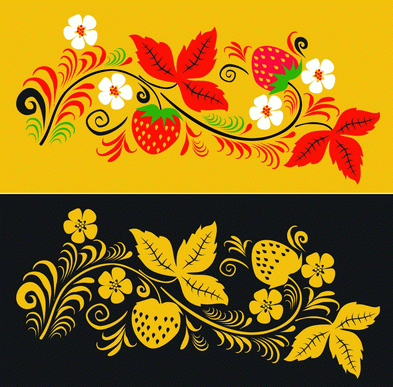 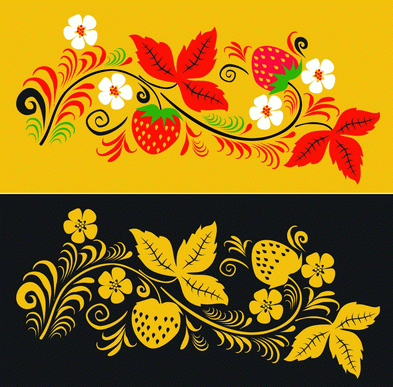 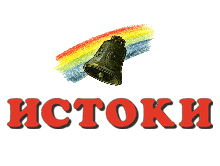 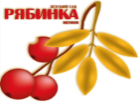 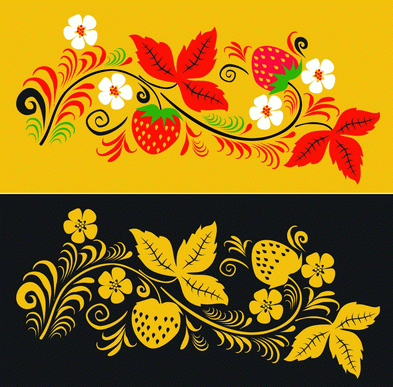 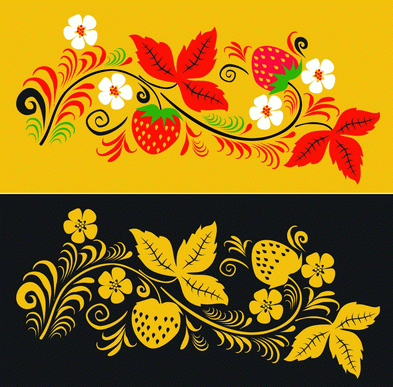 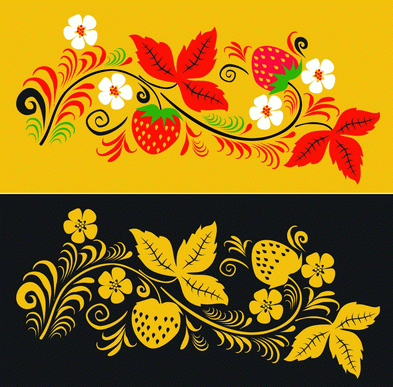 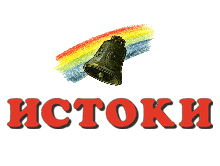 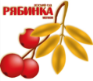 Беседы
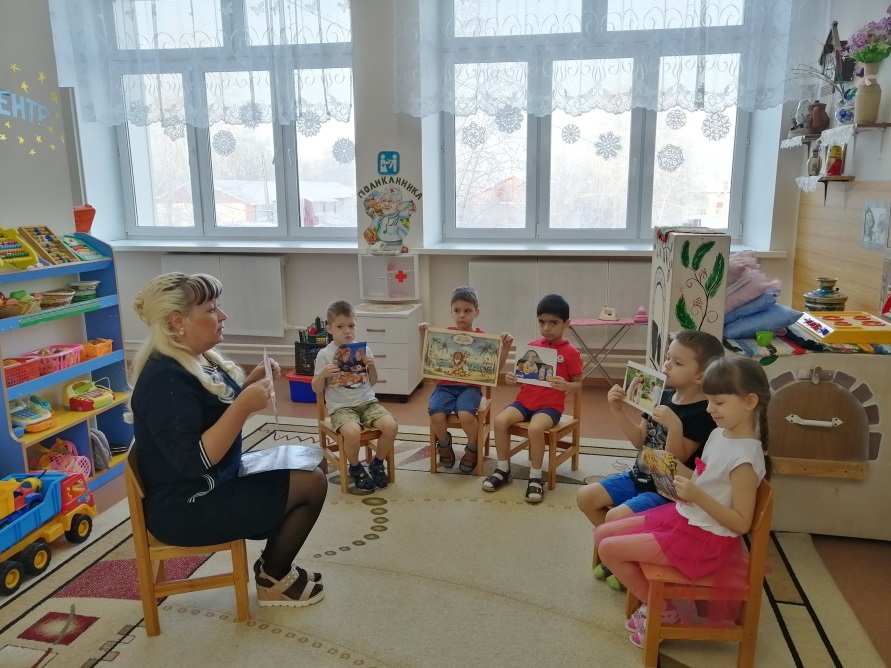 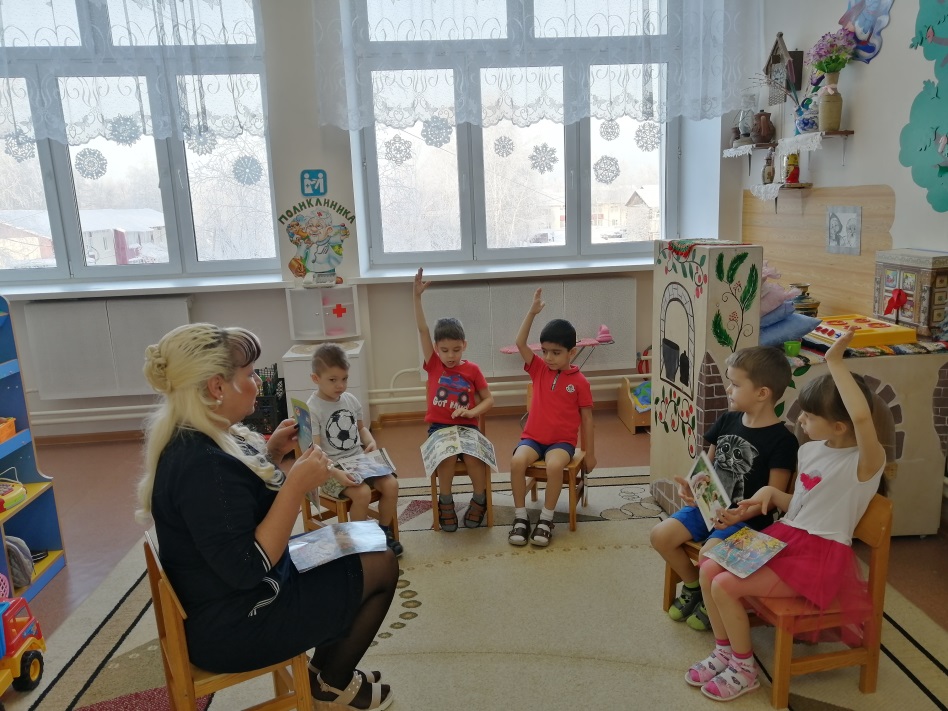 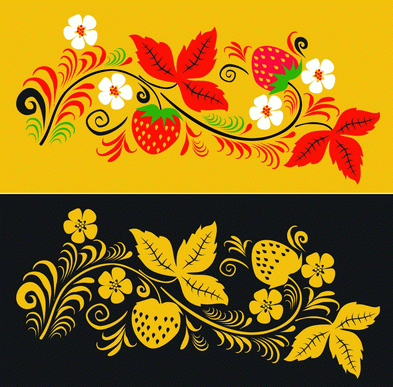 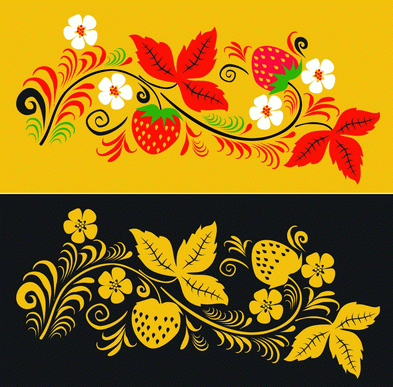 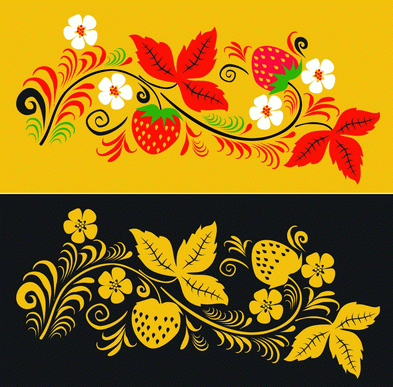 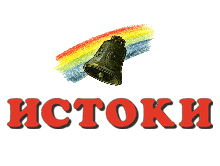 Предварительная работа:
Продуктивная деятельность: рисование, лепка, аппликация.
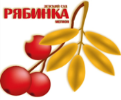 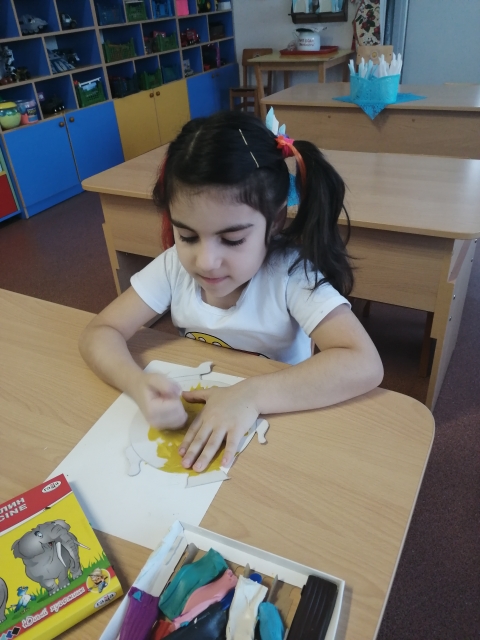 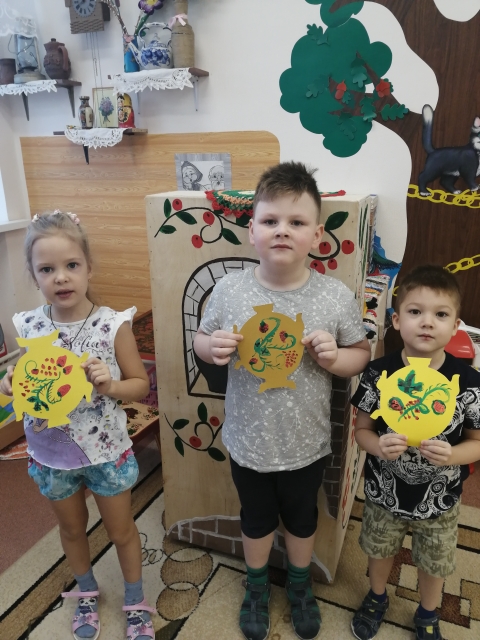 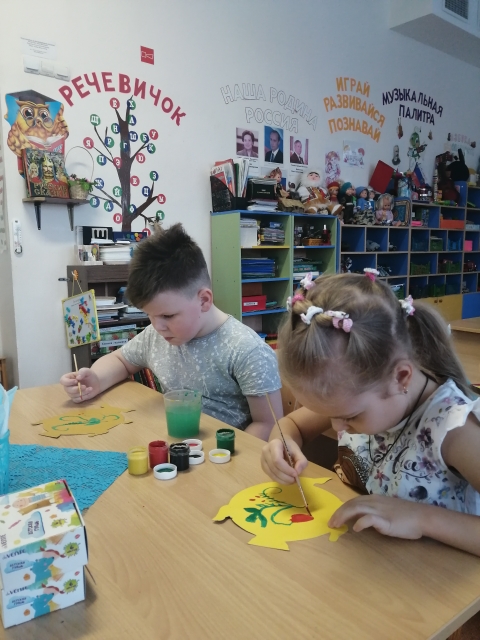 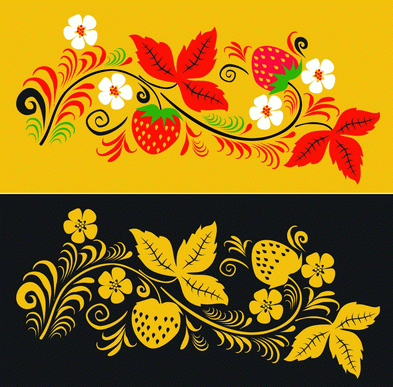 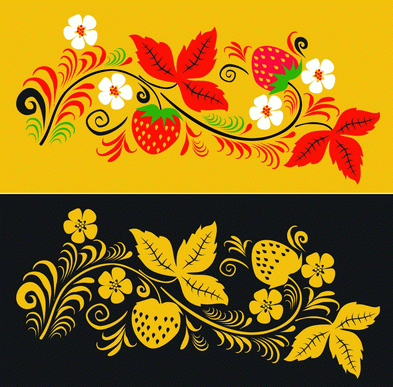 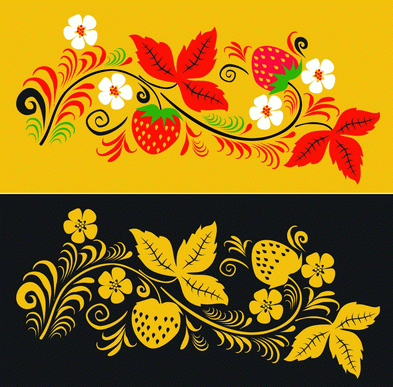 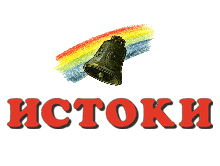 Выставка детско-родительского творчества 
«Самовар кипит-уходить не велит»
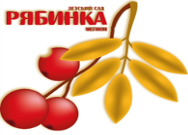 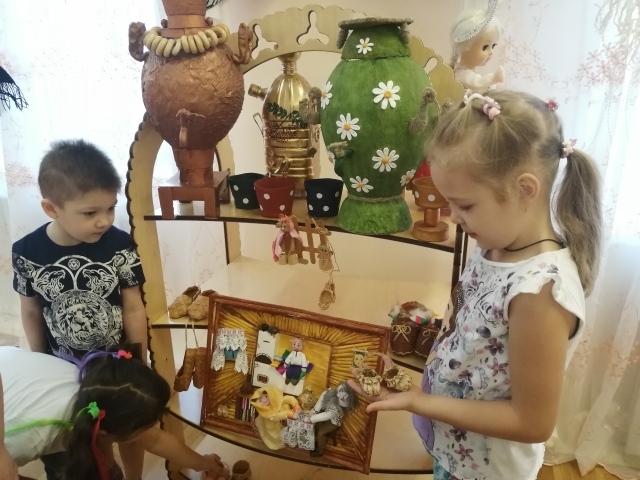 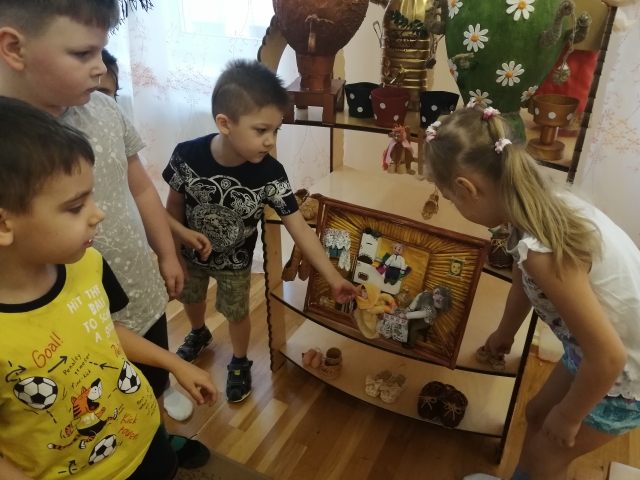 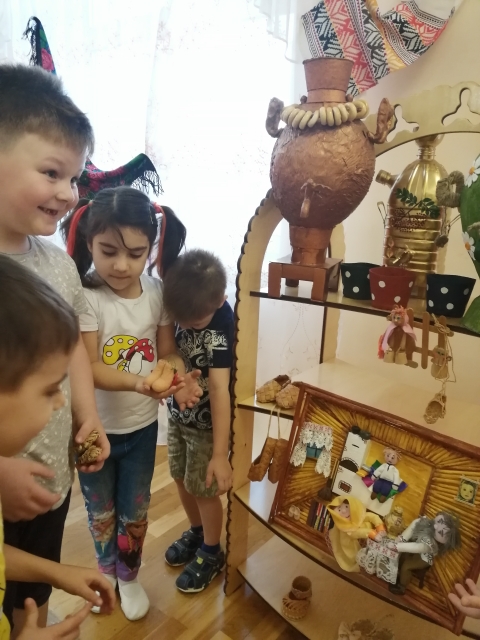 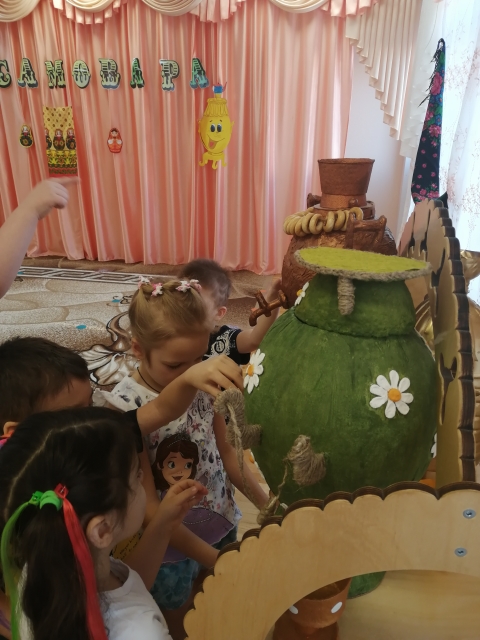 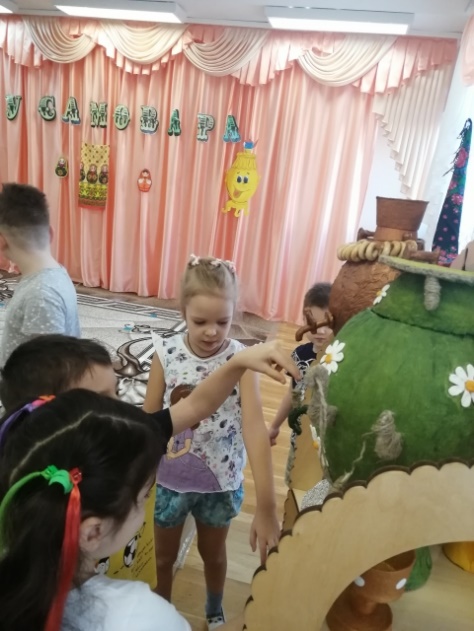 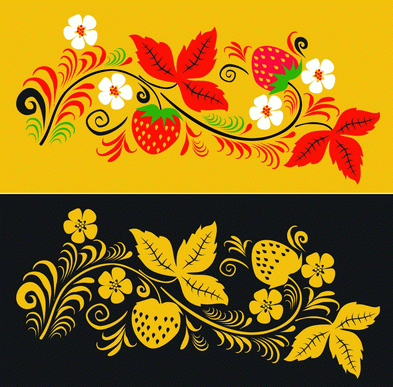 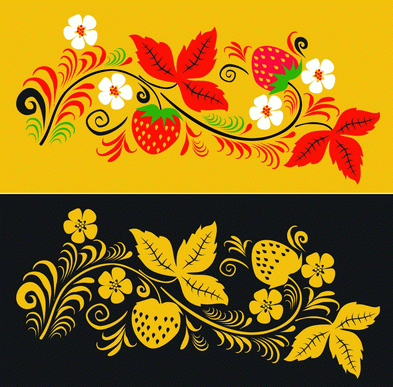 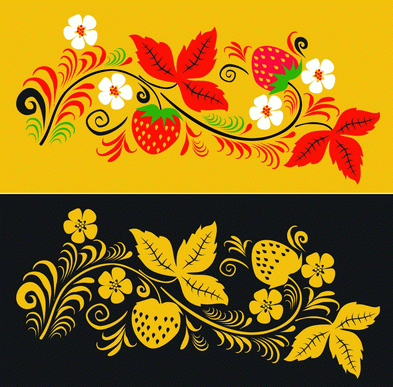 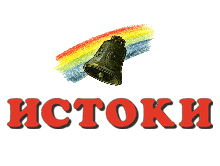 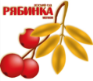 Игра на музыкальных инструментах
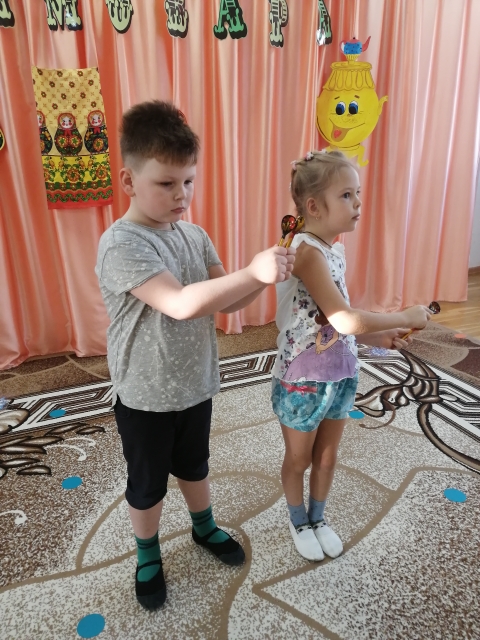 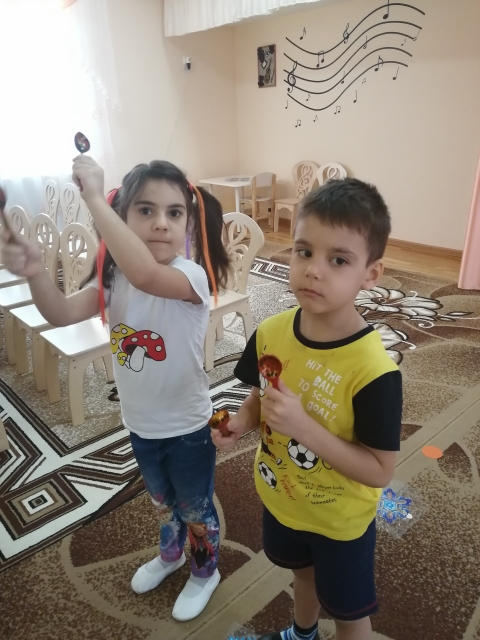 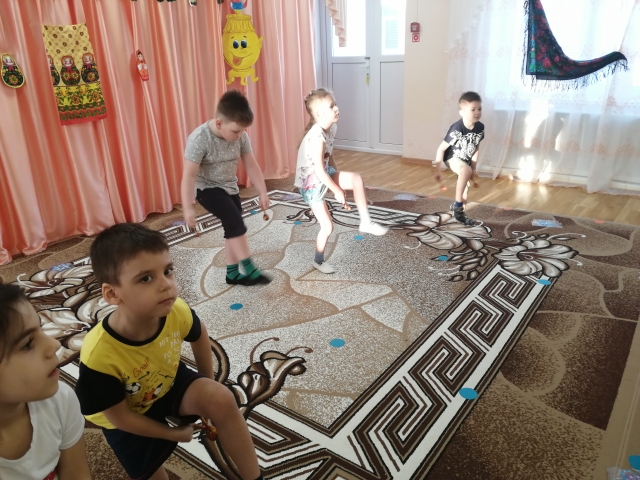 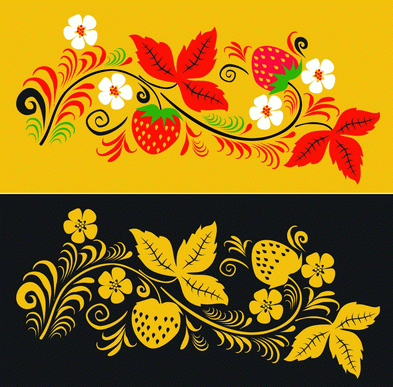 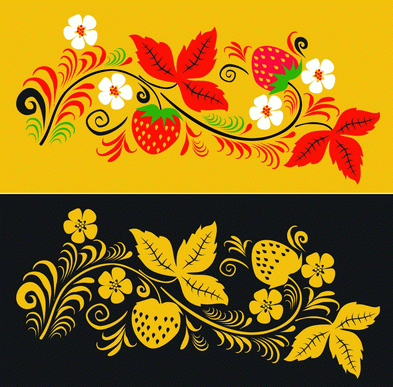 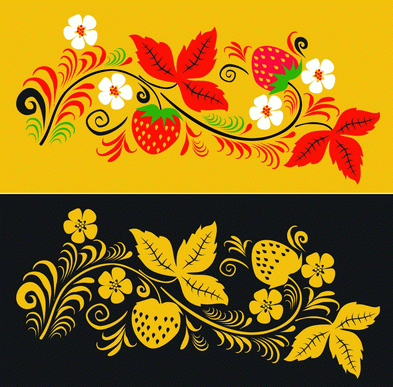 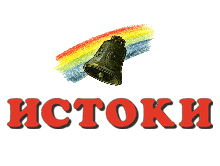 Знакомство с новыми хороводными играми
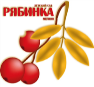 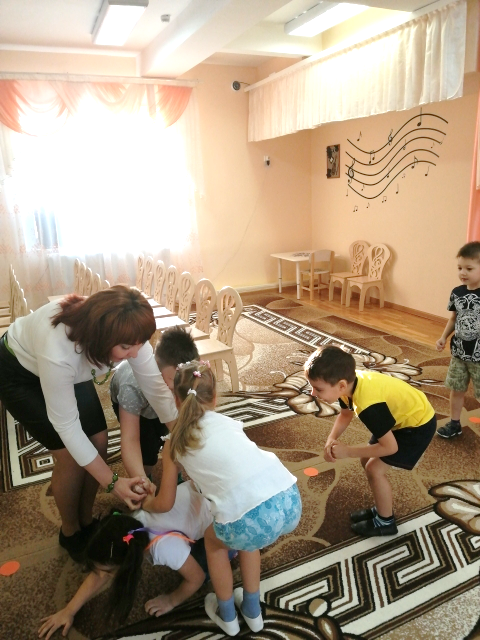 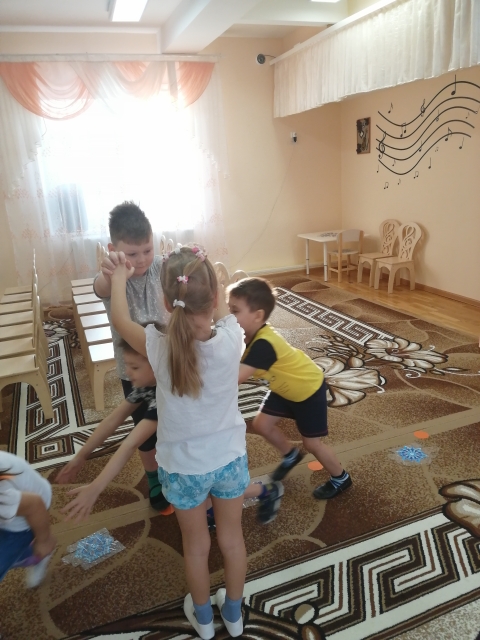 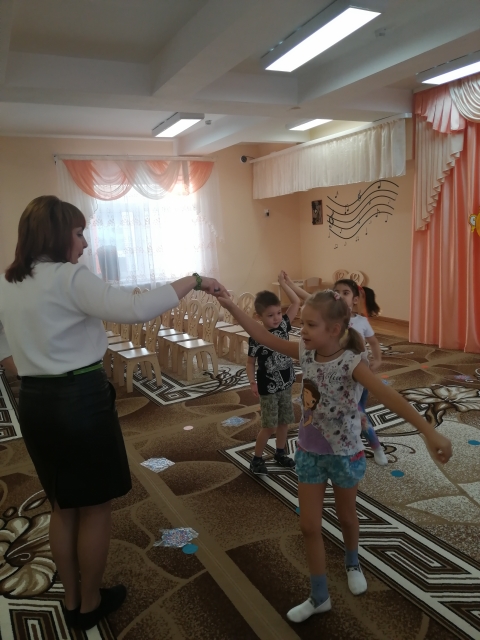 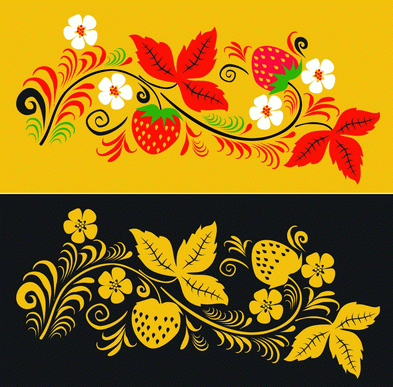 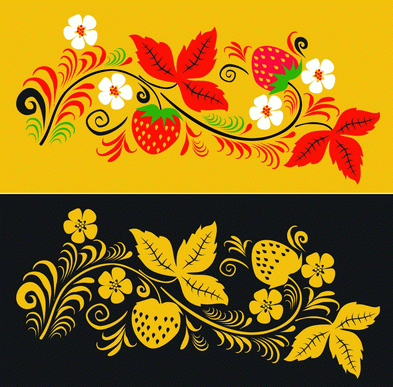 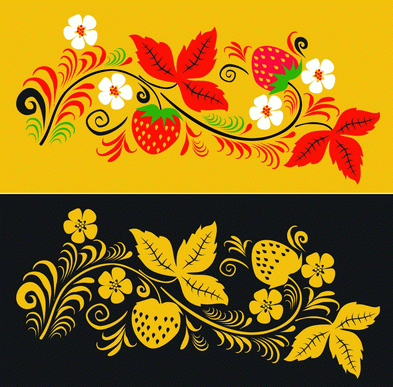 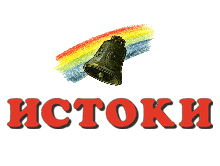 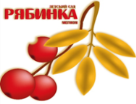 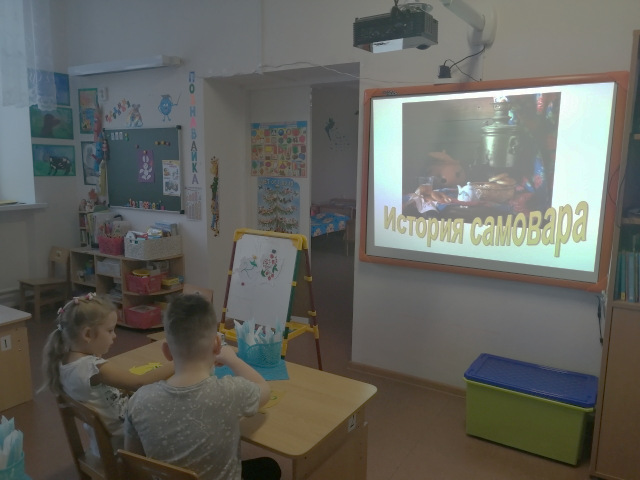 Сюжетно-ролевые игры
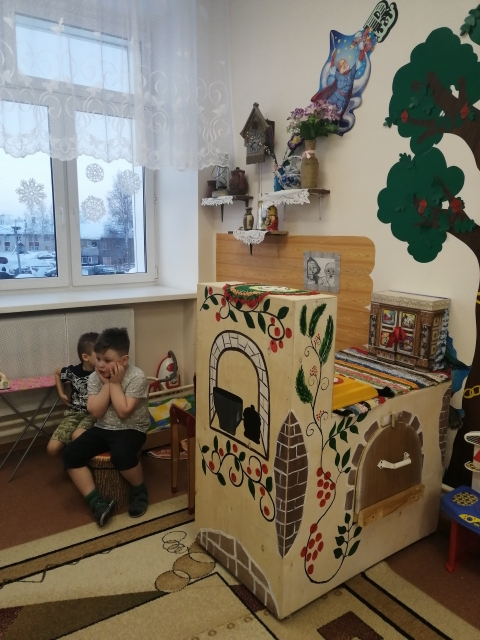 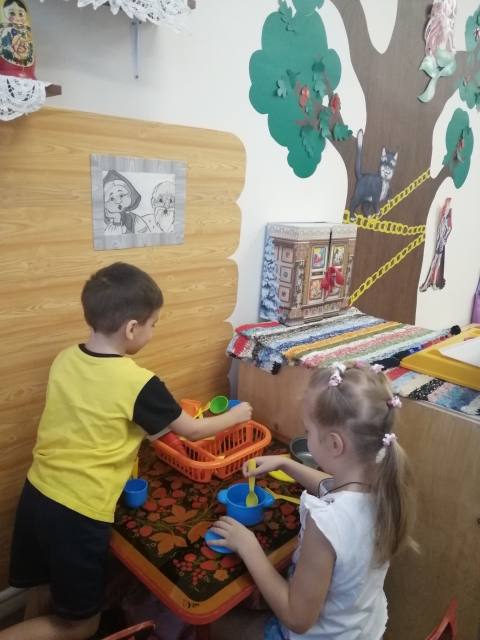 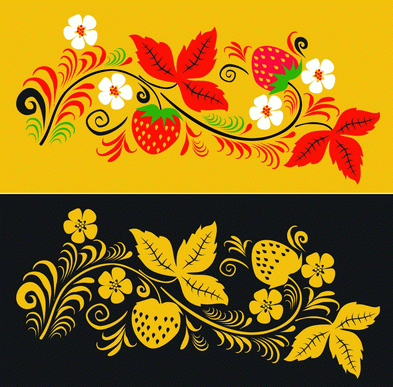 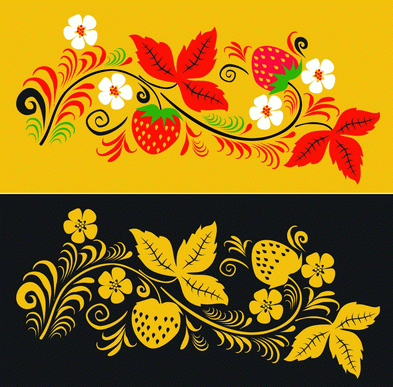 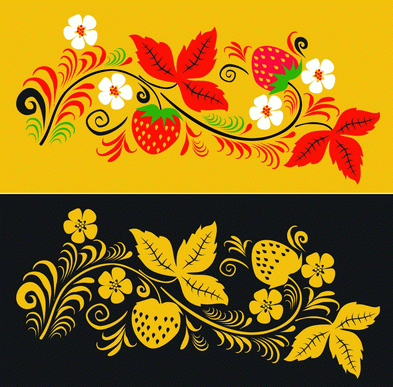 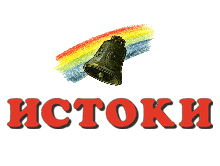 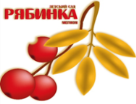 Оформление центра «Родные истоки»
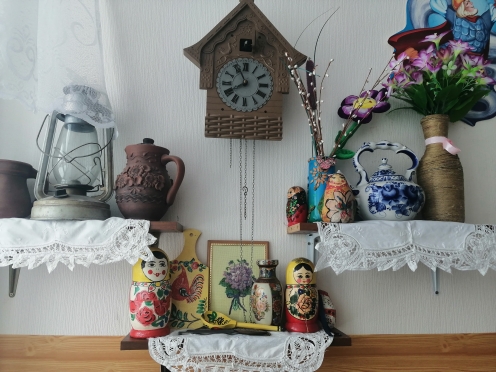 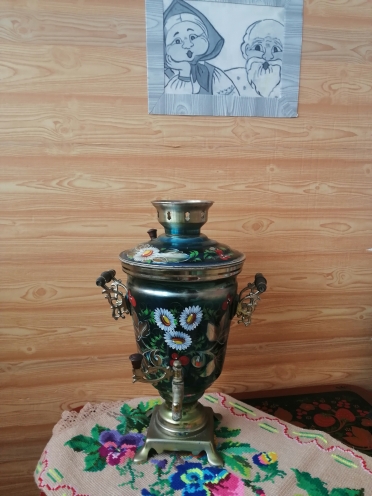 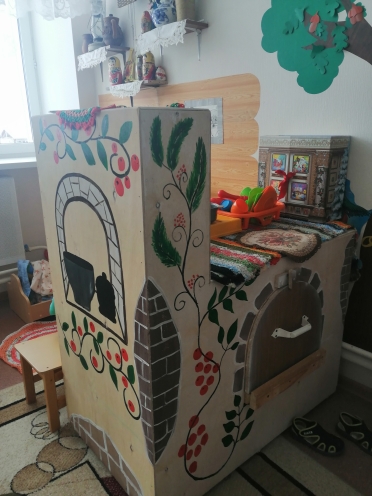 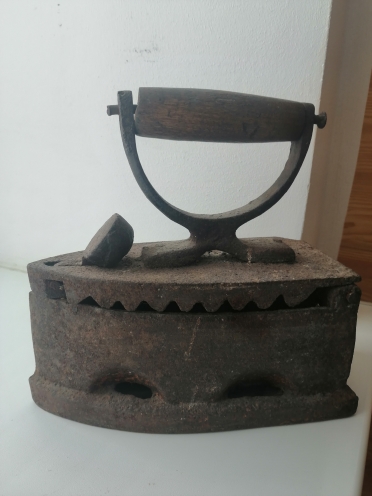 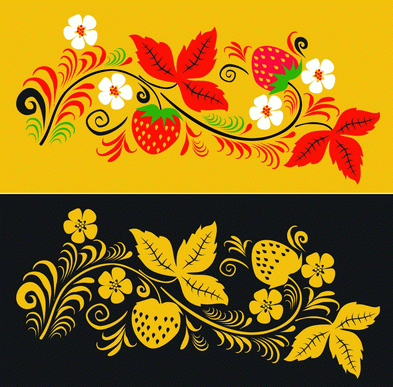 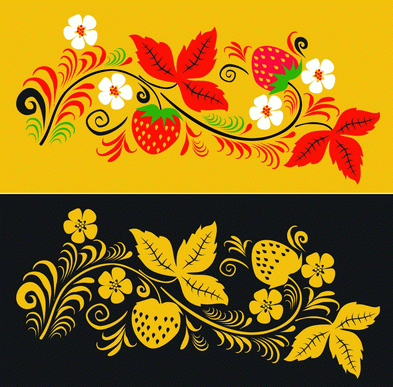 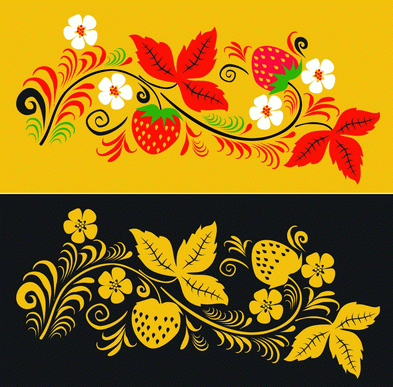 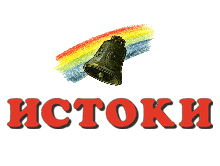 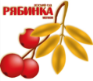 Итоговое мероприятие «У Самовара» было проведено 
13 февраля 2020 г. На базе МАДОУ «ДС№2 «Рябинка»
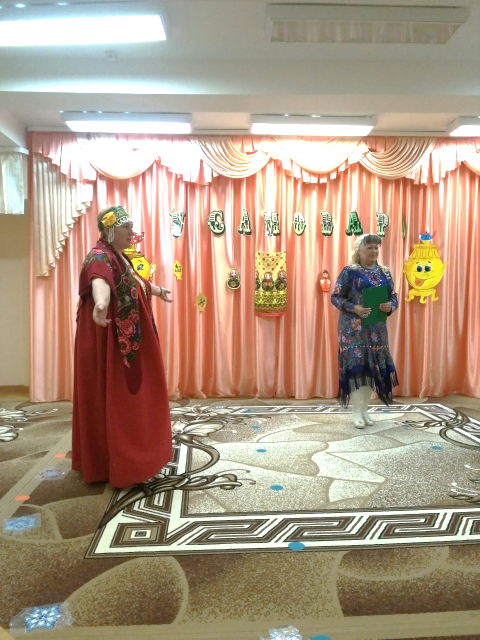 Ритуал приветствия на Руси
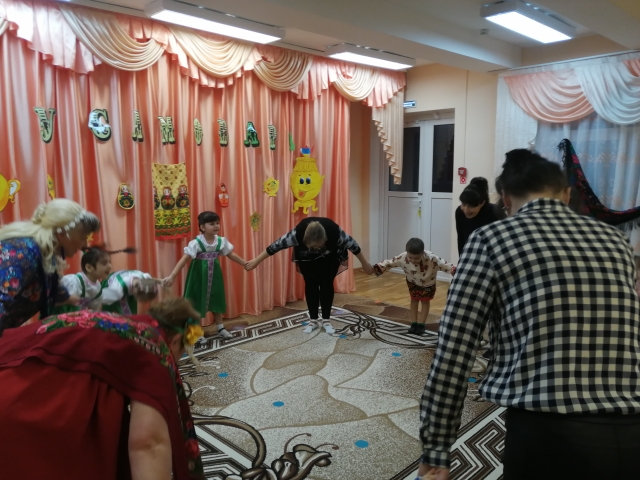 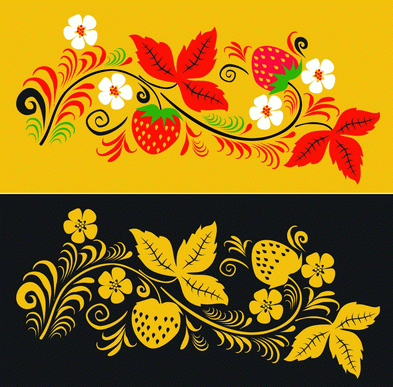 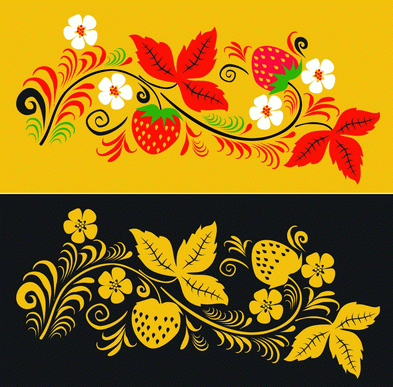 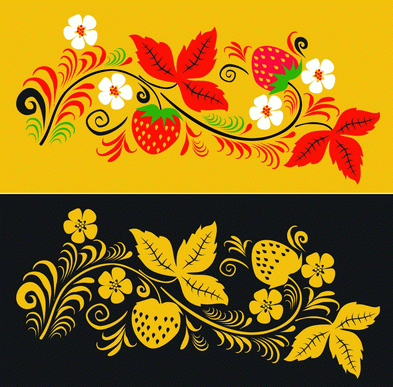 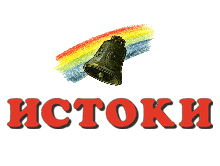 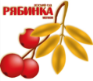 Подвижные  народные игры 
 «Плетень», «Золотые ворота»
;
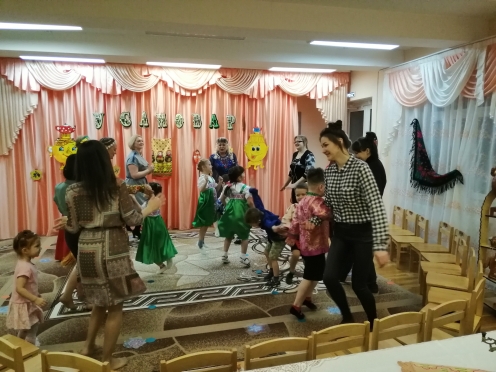 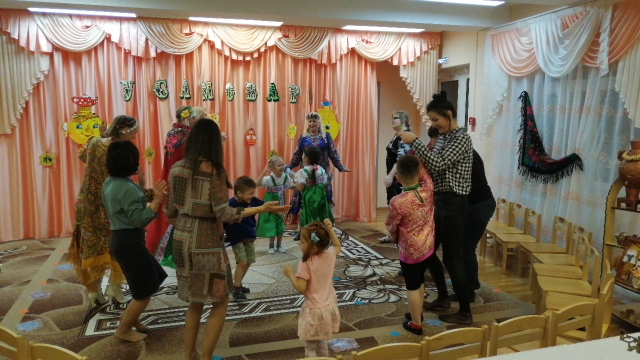 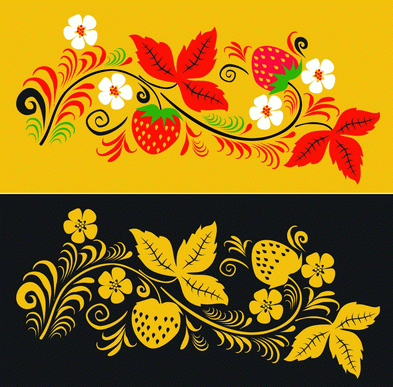 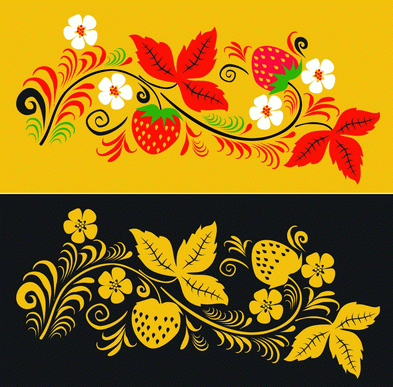 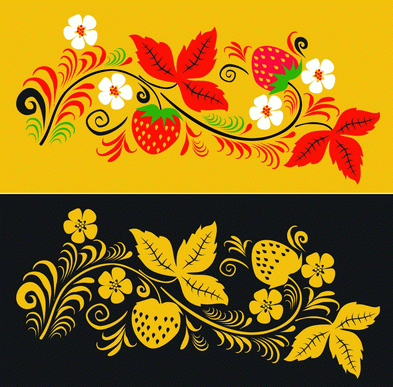 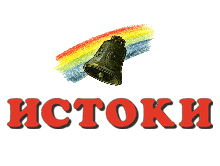 Словесная игра «Я начну, а вы закончите пословицу»
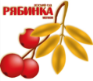 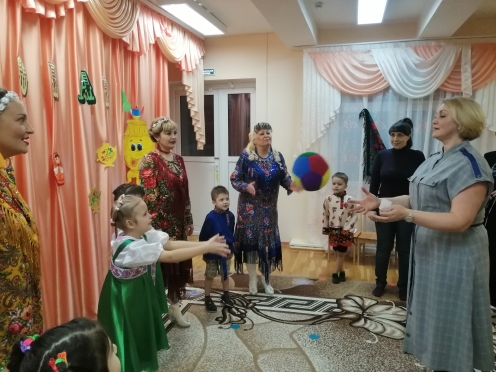 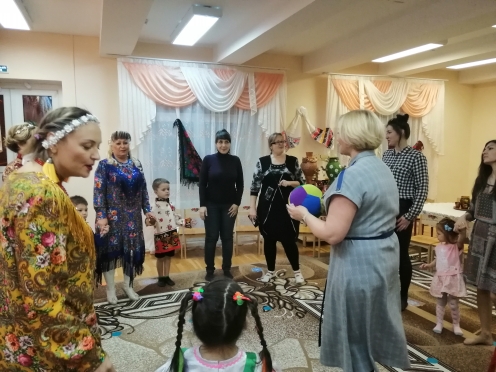 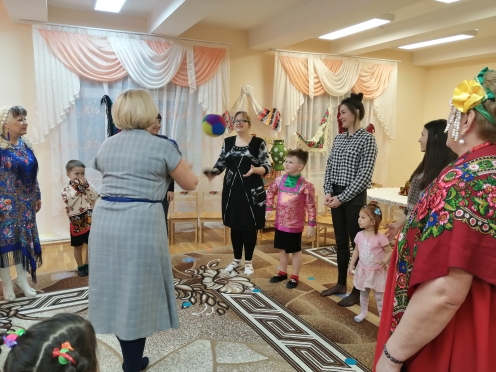 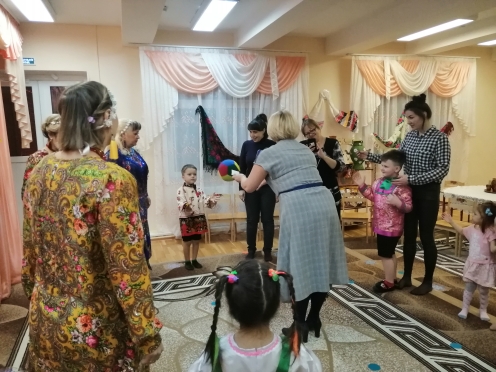 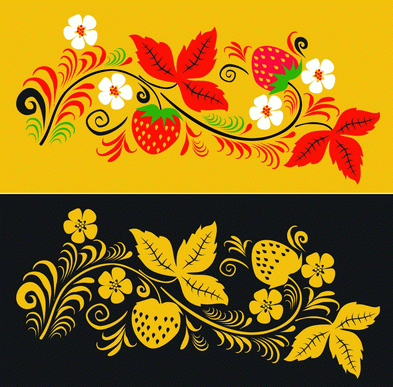 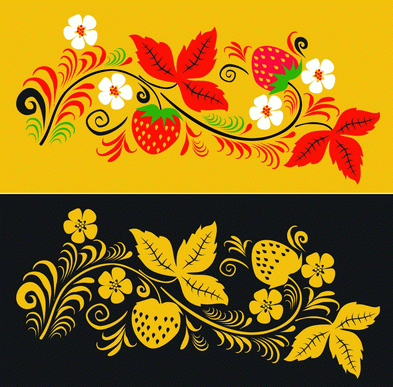 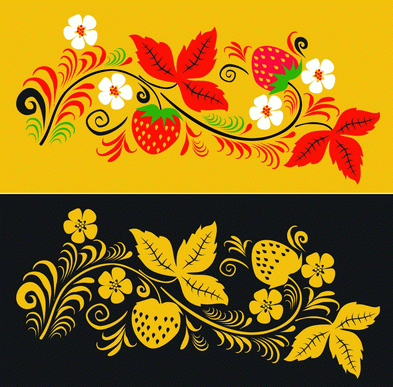 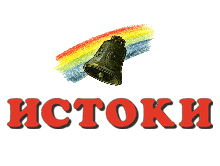 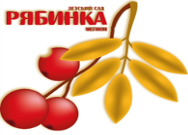 Праздничное оформление музыкального зала
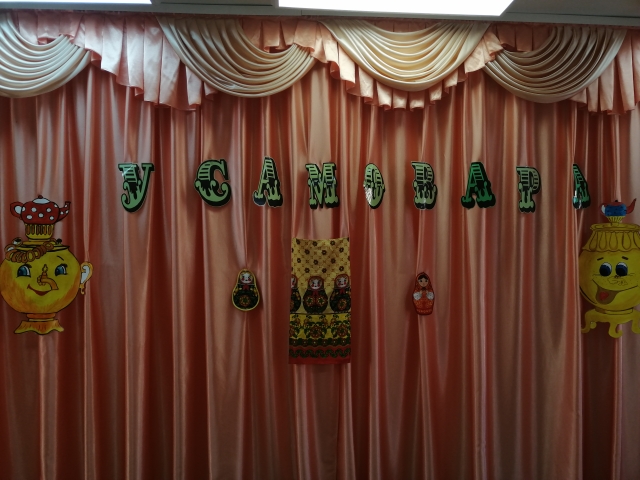 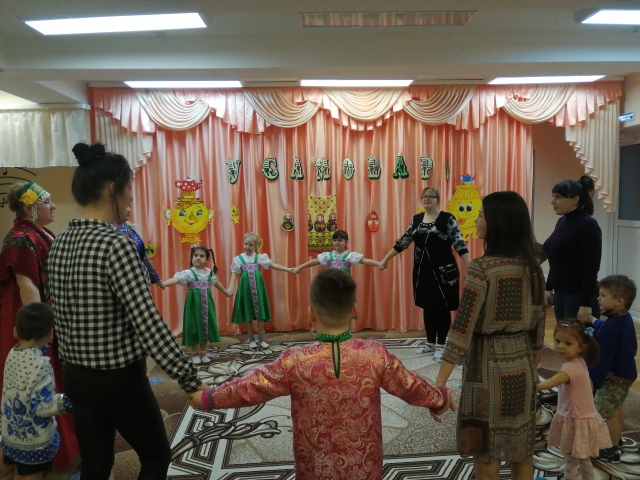 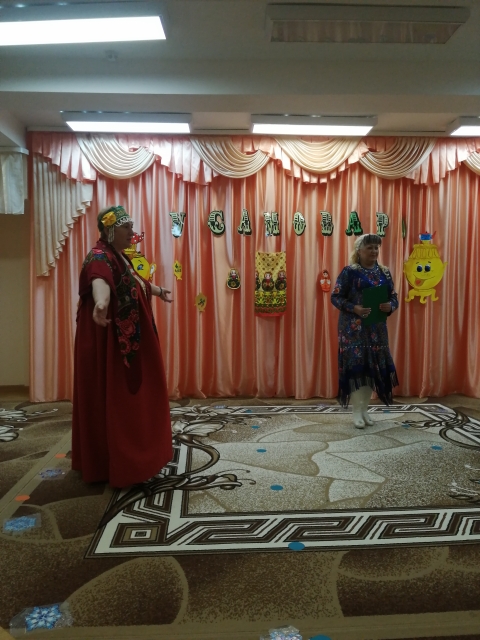 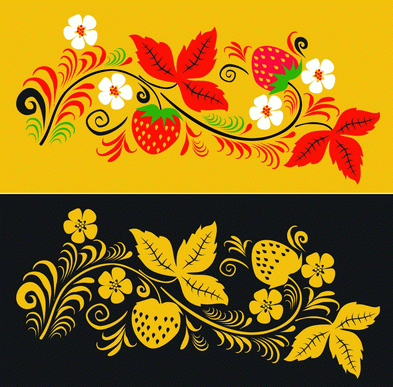 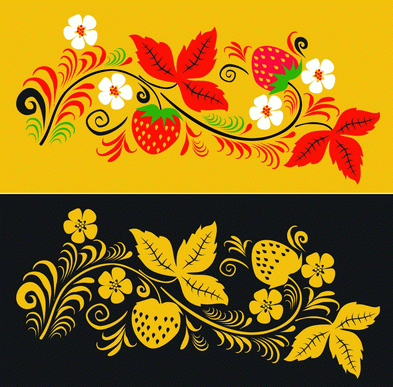 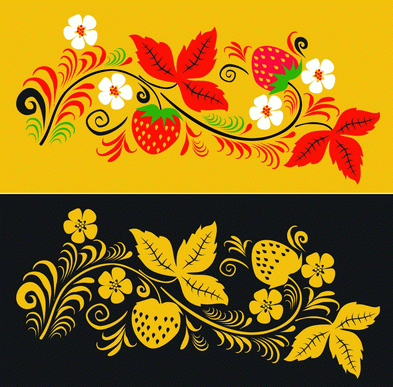 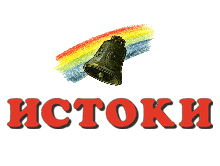 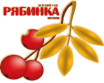 Вокальный ансамбль народной песни «Маков цвет»
(Дворец искусств города Мегиона)
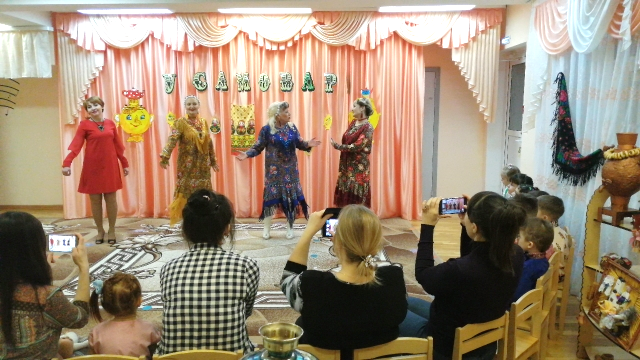 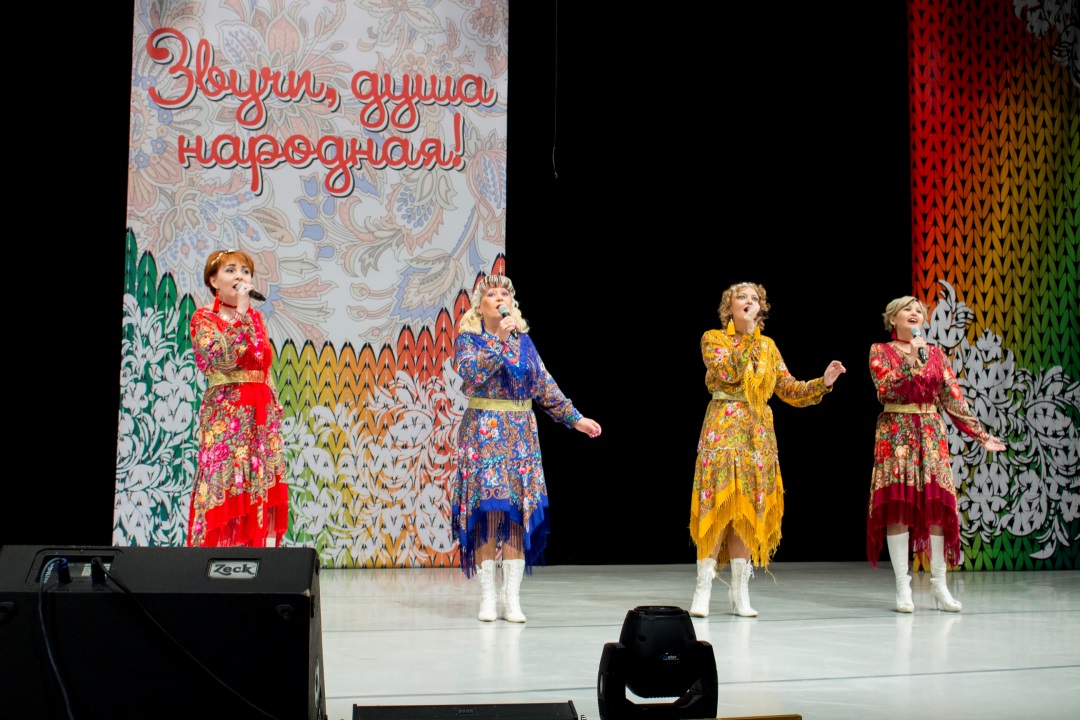 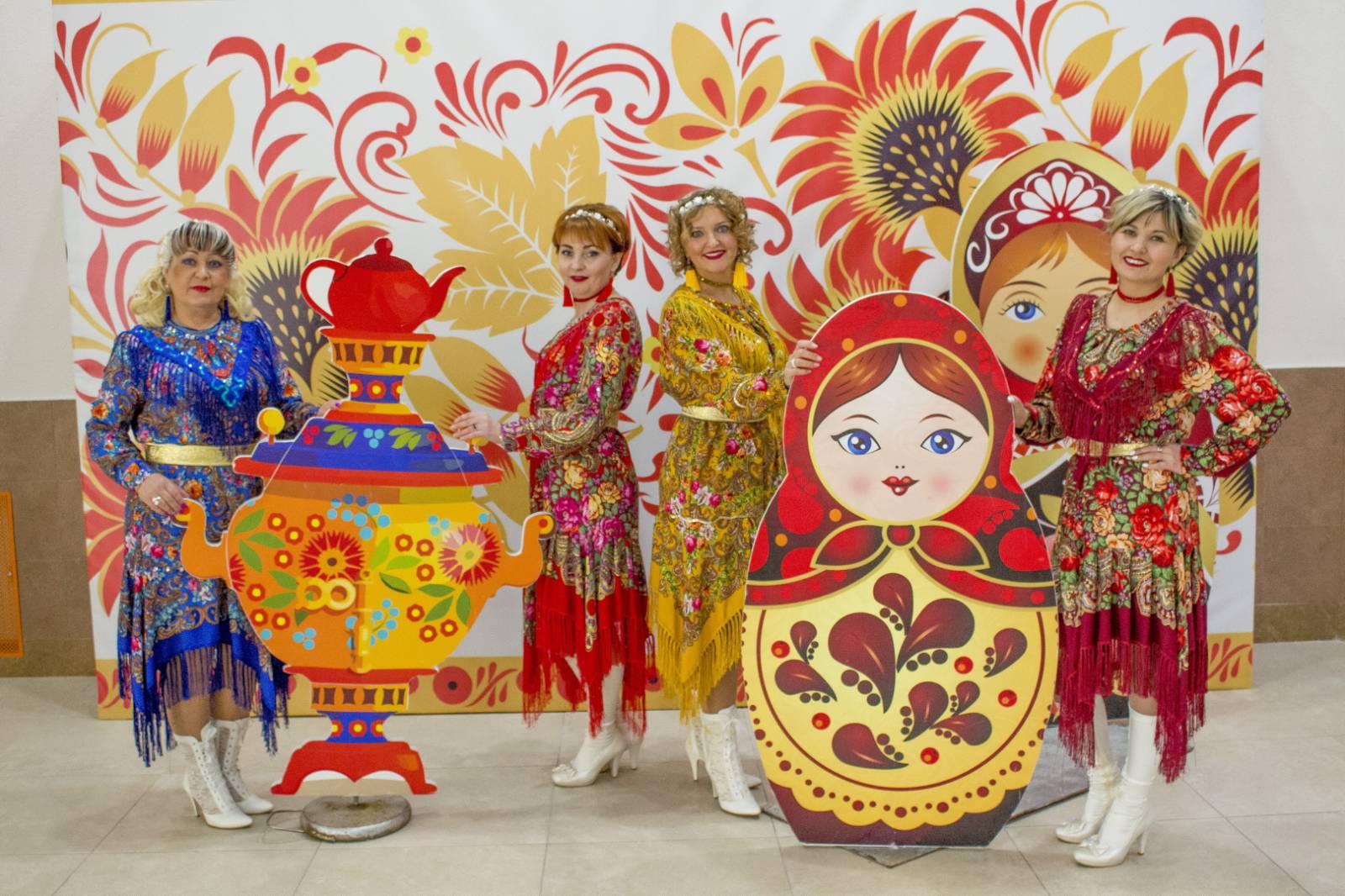 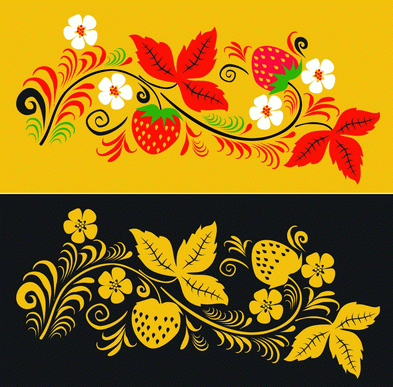 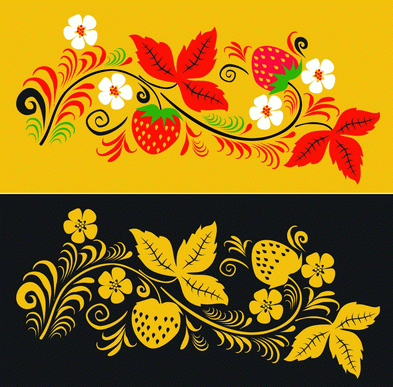 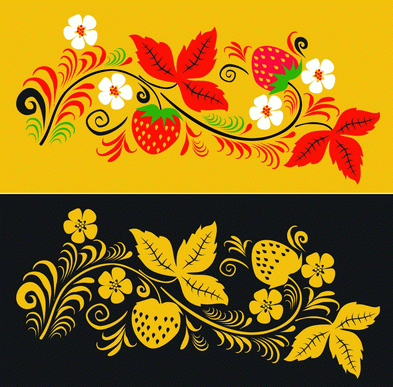 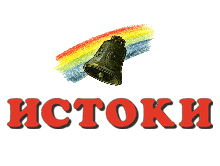 Мастер –класс  по изготовлению кукол оберегов
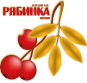 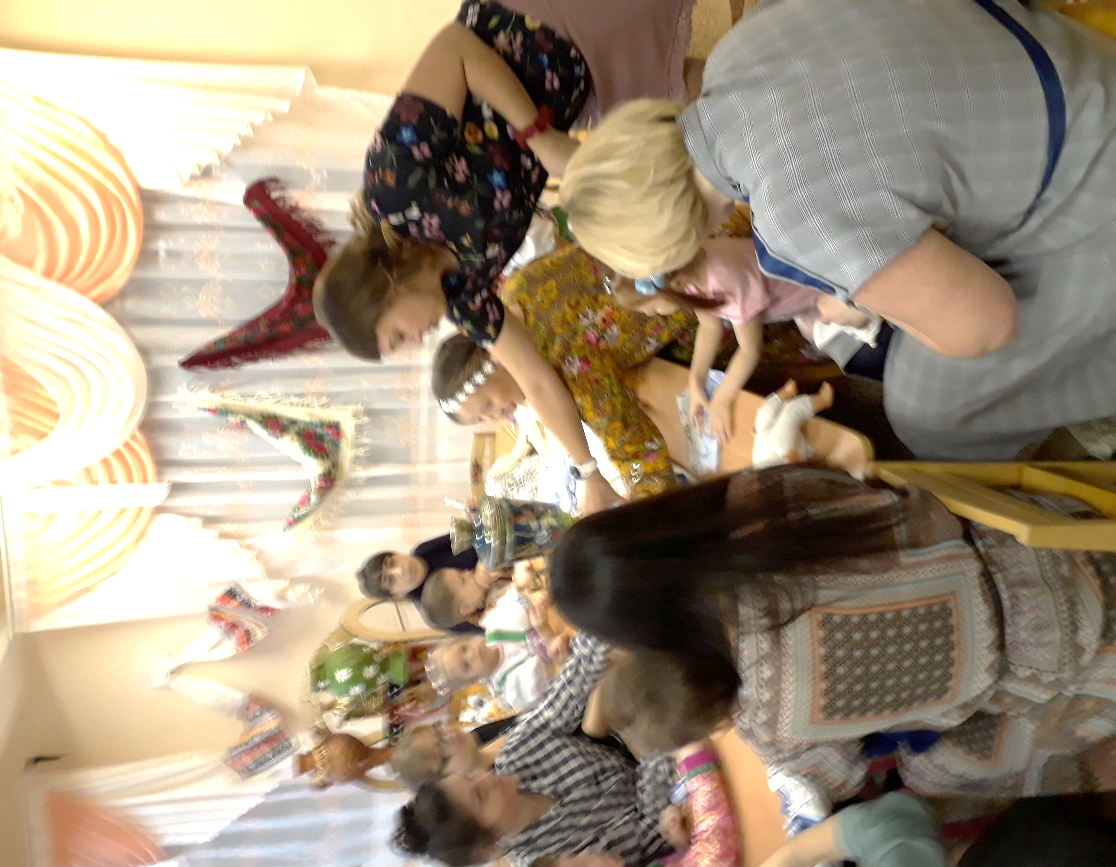 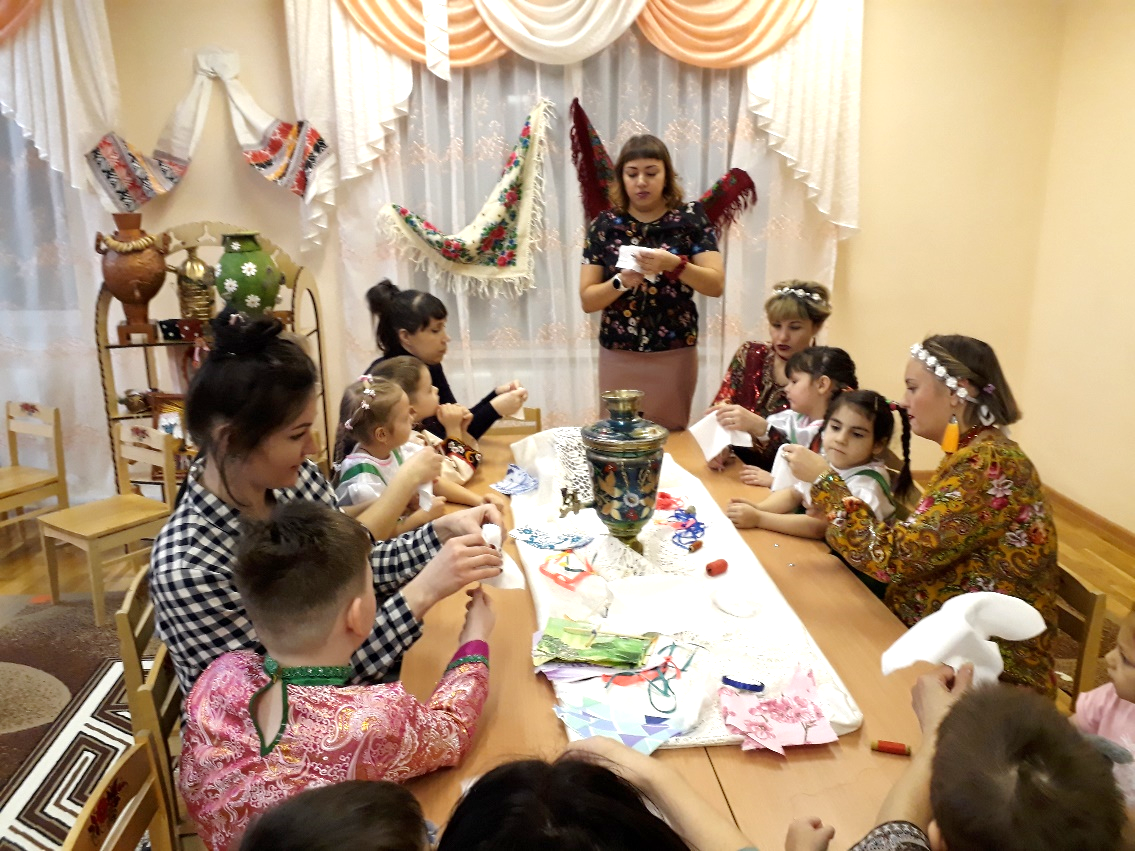 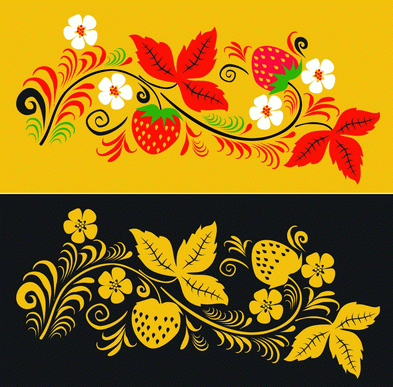 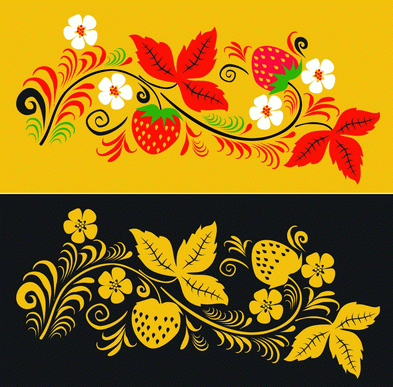 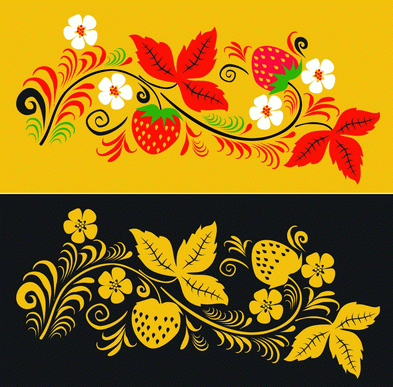 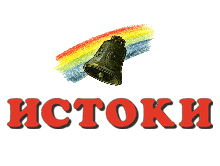 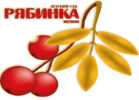 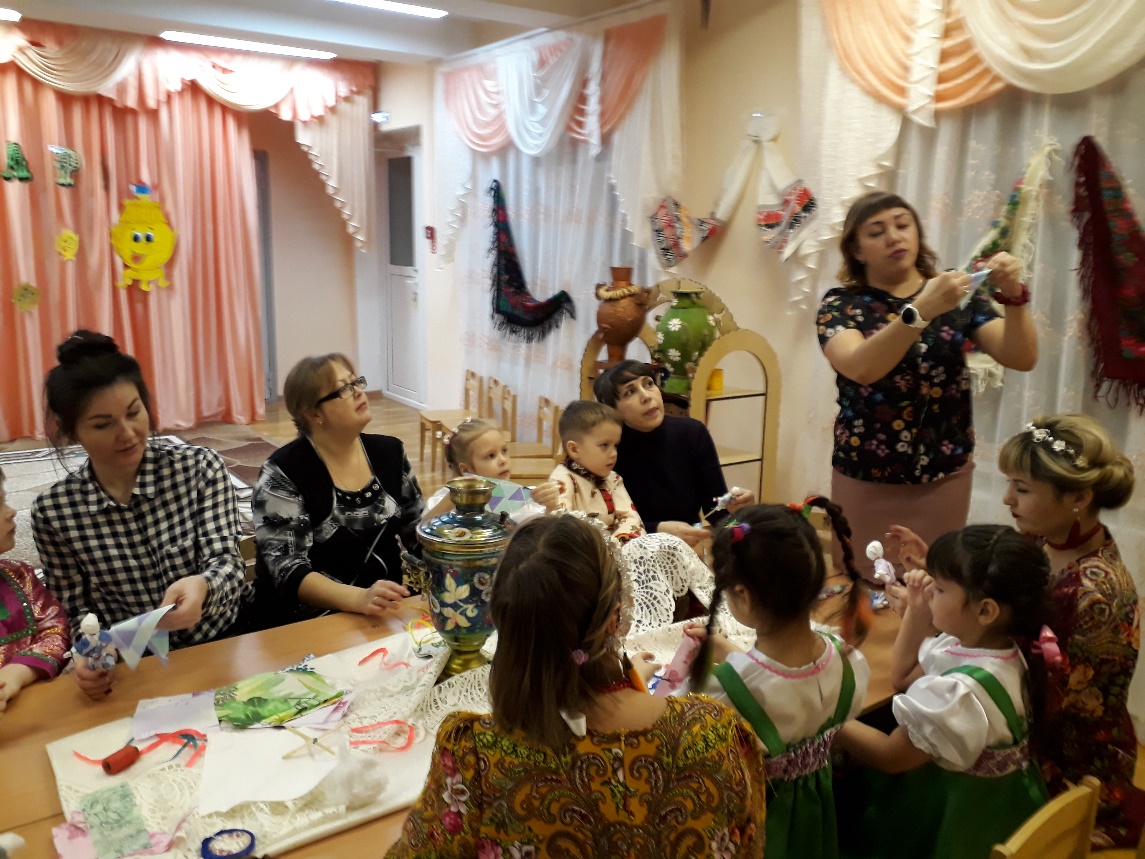 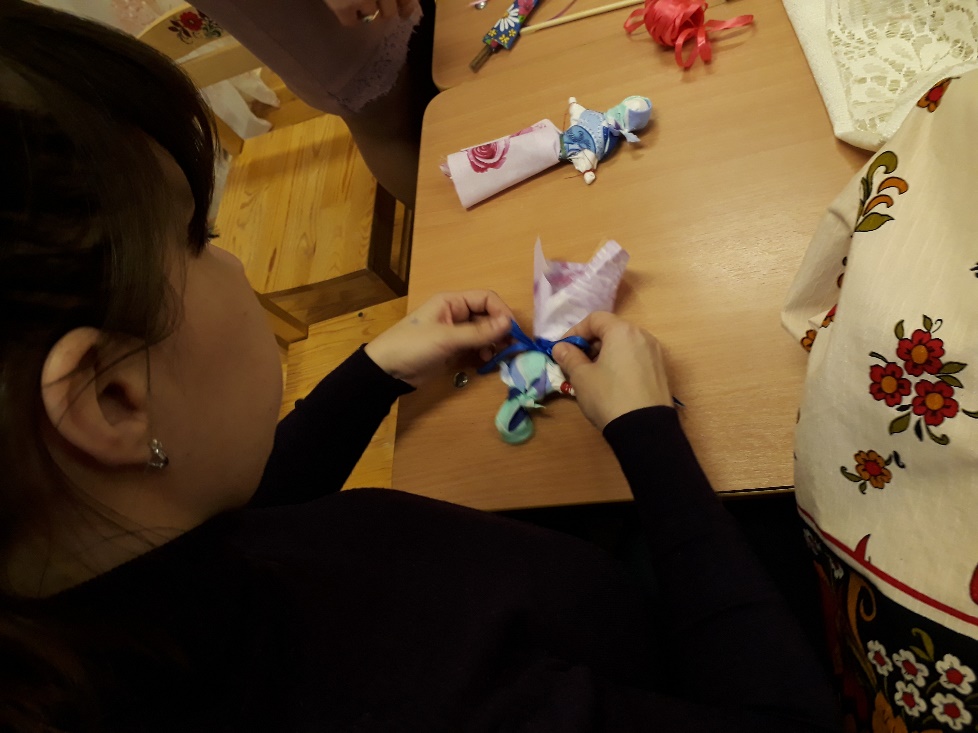 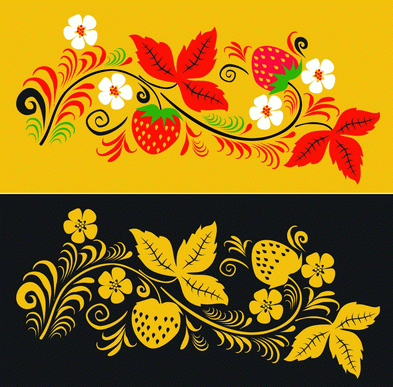 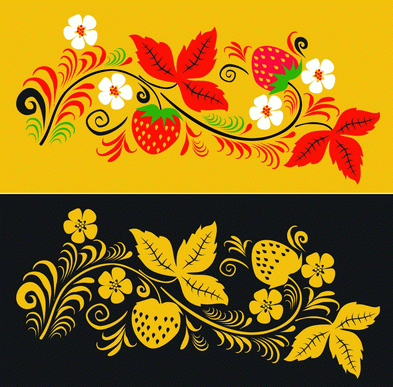 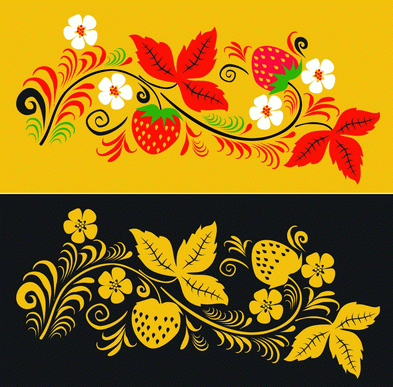 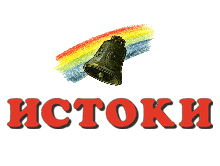 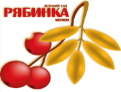 Чай пить-долго жить!
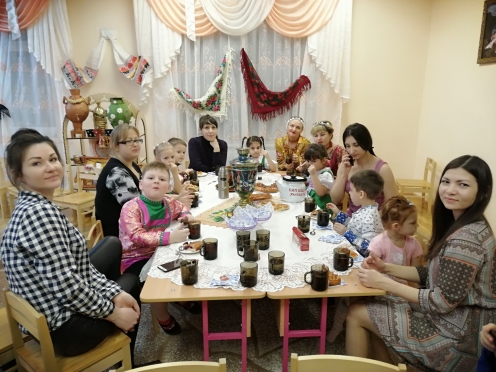 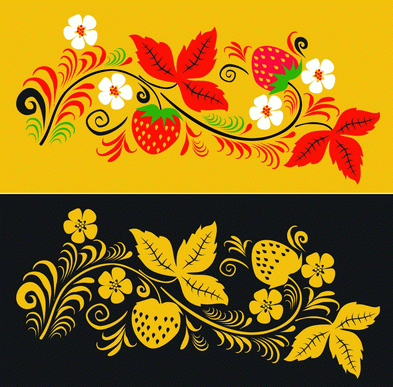 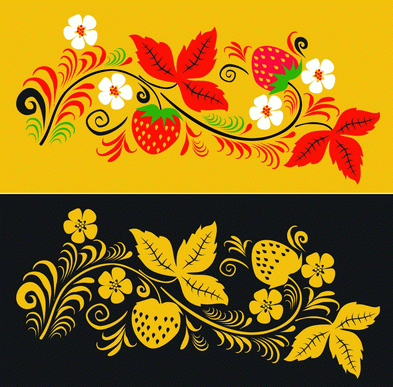 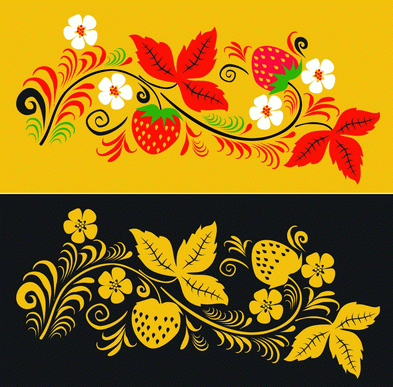 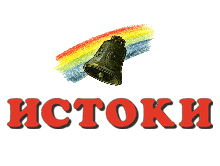 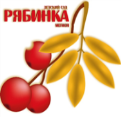 Спасибо за внимание!
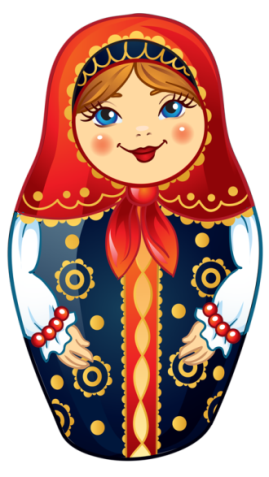